Rozmnožovací soustava
Ženské pohlavní ústrojí
Ženské pohlavní ústrojí
u žen rozlišujeme zevní (vnější) a vnitřní pohlavní orgány (genitálie)
Vnitřní pohlavní ústrojí
Vaječníky
párový orgán velikosti větší švestky uložené v dutině břišní
 produkují – pohlavní buňky – vajíčka 
 nezralá od narození
 zrání kolem 12 – 15 roku
 do 45 let ženy – potom je činnost vaječníků ukončena a  dochází tzv. přechodu = klimakterium
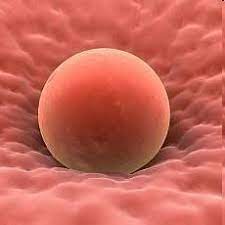 Vaječníky
uvolnění zralého vajíčka = ovulace
vajíčko je staré jako žena
 hormony – estrogen, progesteron, oxytocín – umožňuje stahy hladké svaloviny(při porodu)
Menstruace
cyklus, který se pravidelně opakuje ovlivněný hormony
menstruace se u dívek objevuje kolem 12 roku a mizí kolem 45 roku
menstruační cyklus má 28 dní
prvních 5 dní – dochází ke krvácení, doprovázené často bolestmi břicha, někdy bolestmi 
                               hlavy, nevolnosti…….
                          - žena krvácí, protože z těla odchází neoplozené vajíčko s částí děložní sliznice
do 14. dne se děloha prokrvuje
kolem 14. dne dochází k ovulaci – uvolnění zralého vajíčka z vaječníku
                                                     - pokud není vajíčko do 24 hodin oplodněno – odumírá
kolem 28. dne- dochází k vypuzení neoplozeného vajíčka z těla ven – menstruace
Vejcovod
zralé vajíčko putuje vejcovodem do dělohy
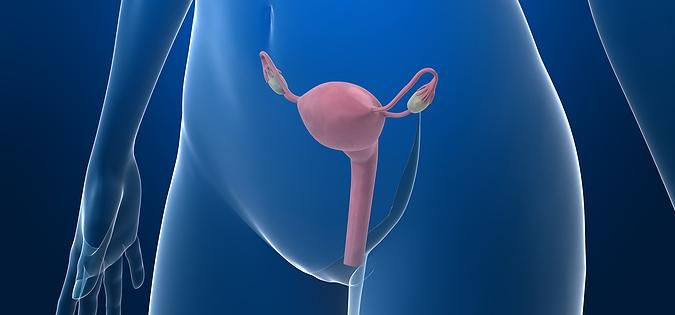 Děloha
nepárový orgán hruškovitého tvaru
 tvořena hladkou svalovinou, která dokáže zvětšovat svůj objem
vstup do dělohy je chráněn děložním hrdlem (čípkem)
Pochva
neboli vagína 
trubice dlouhá cca 8 cm, která je kryta kožními řasami = malé a velké  stydké  pysky
vrchol pysků = klitoris (poštěváček)  
 poševní vchod kryt panenskou blánou = hymen (do prvního pohlavního styku)